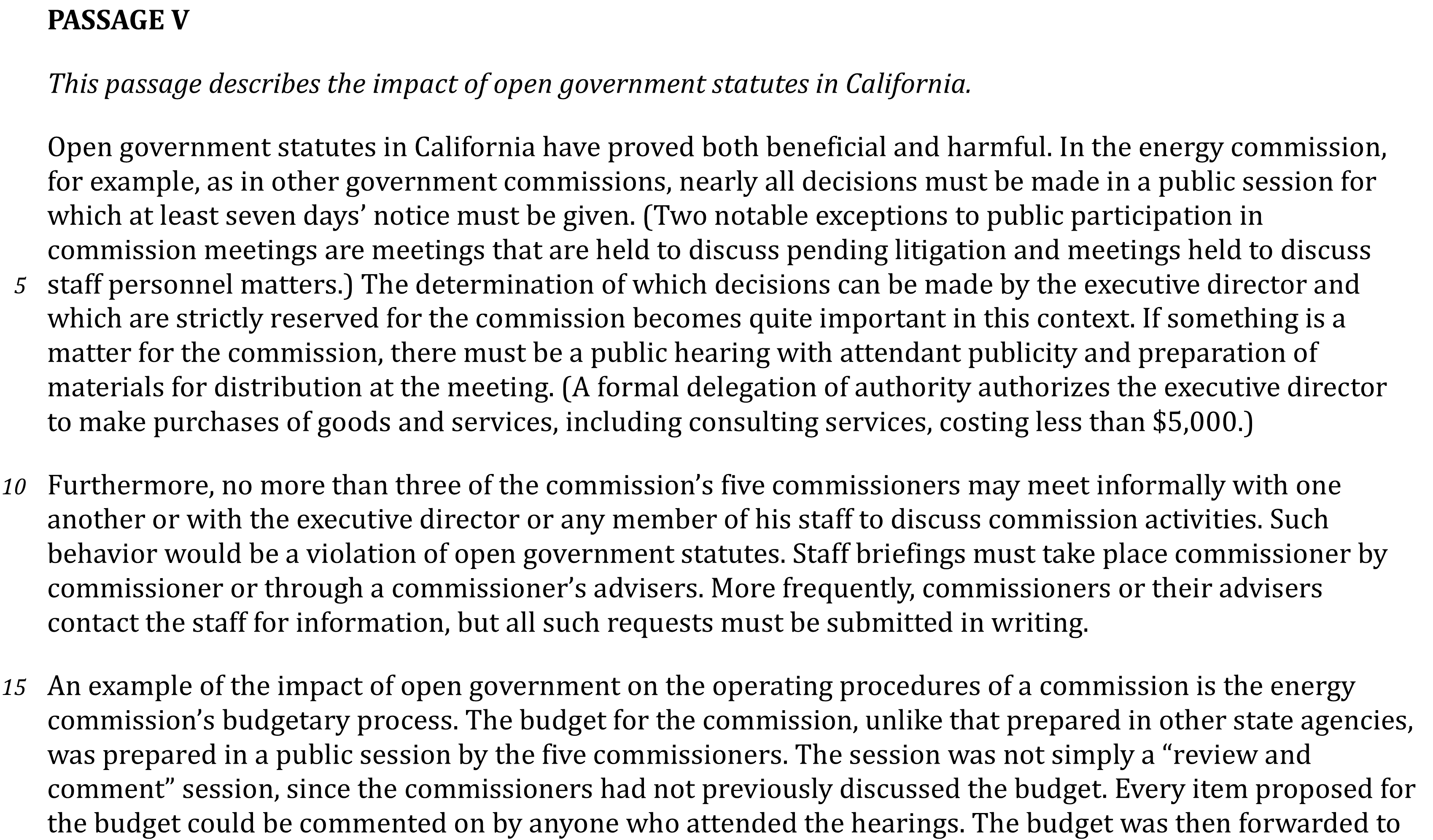 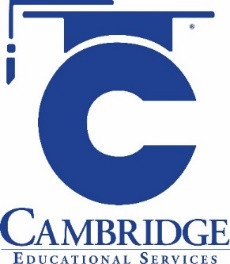 Identify clear relationships between people, ideas, and so on in uncomplicated passages  
Level: Intermediate Skill Group: Development
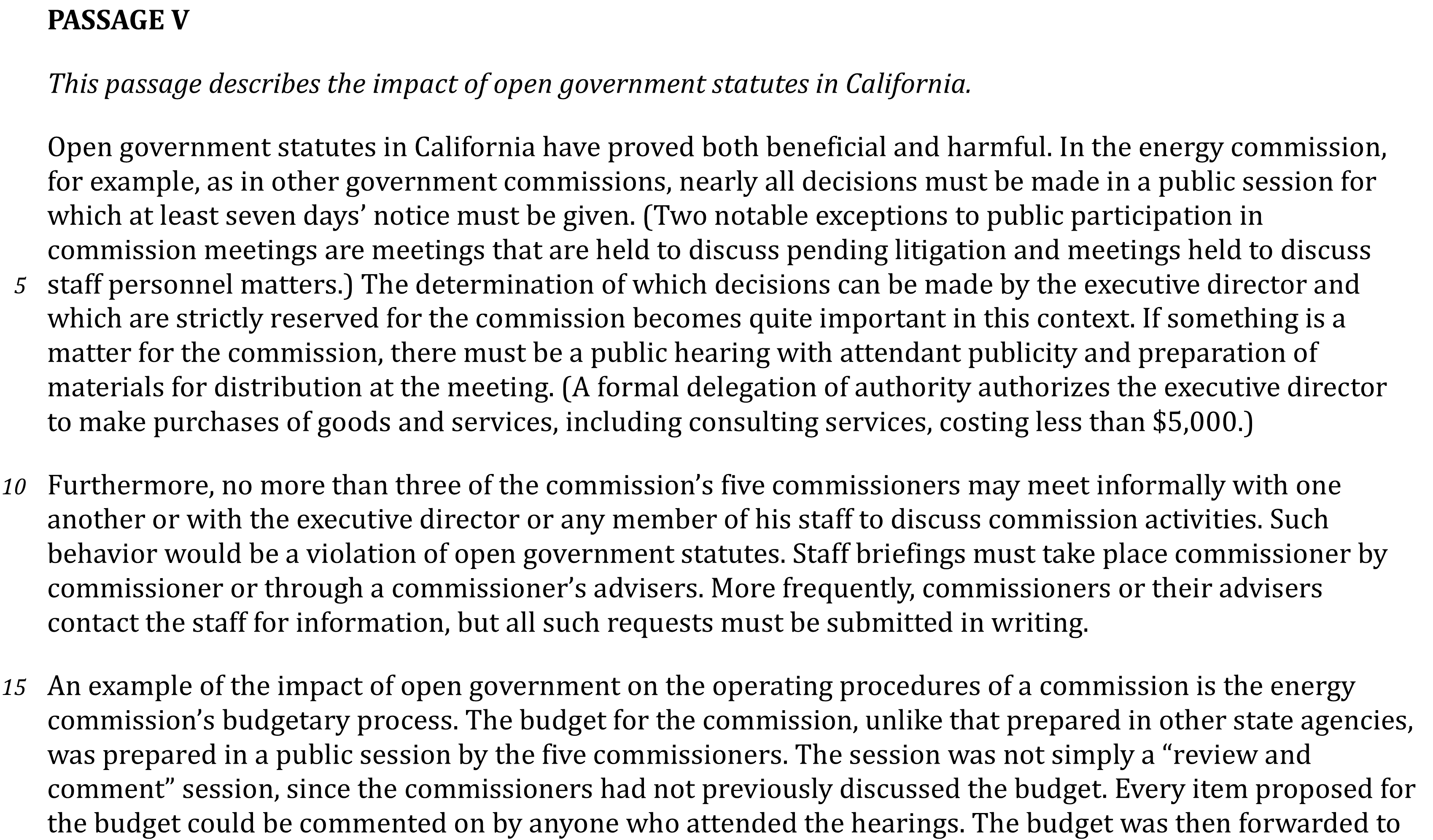 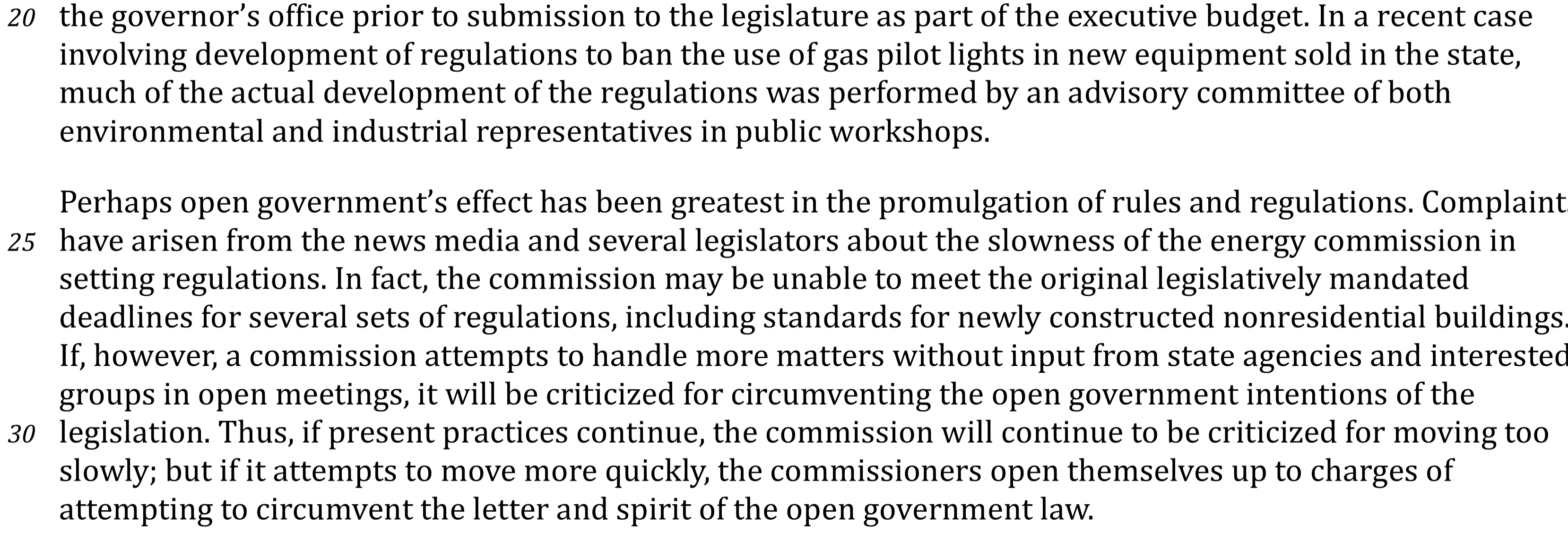 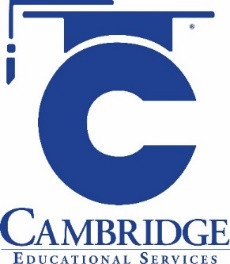 Identify clear relationships between people, ideas, and so on in uncomplicated passages  
Level: Intermediate Skill Group: Development
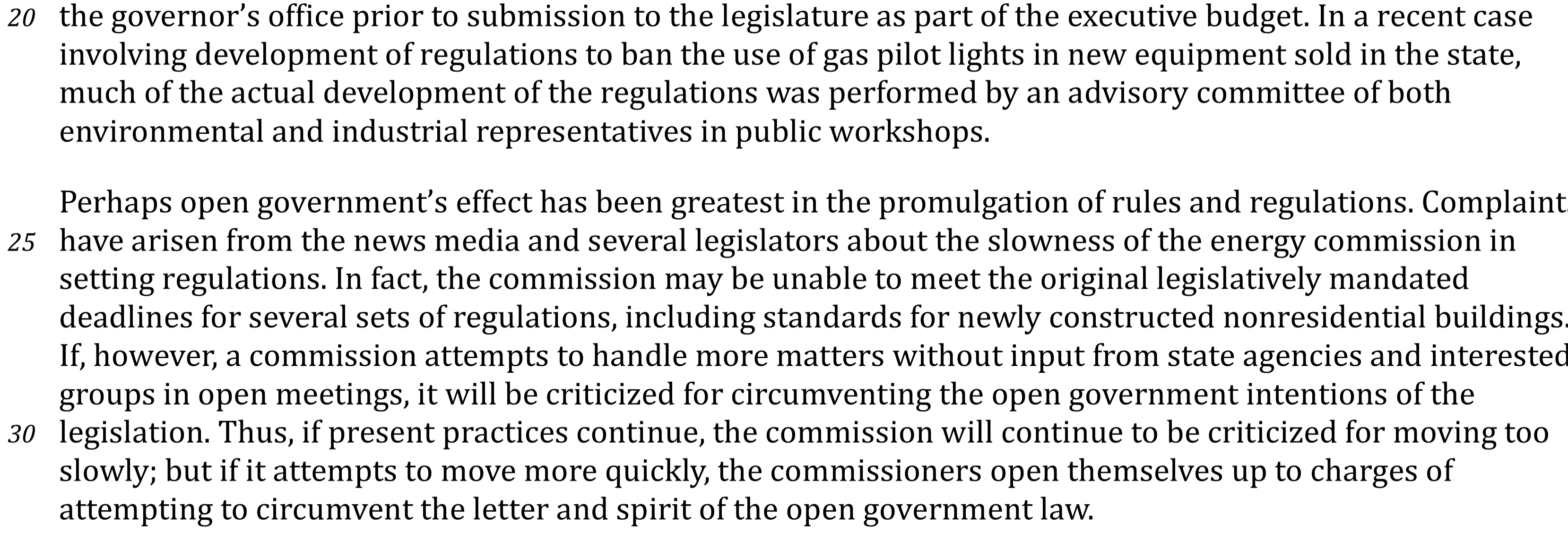 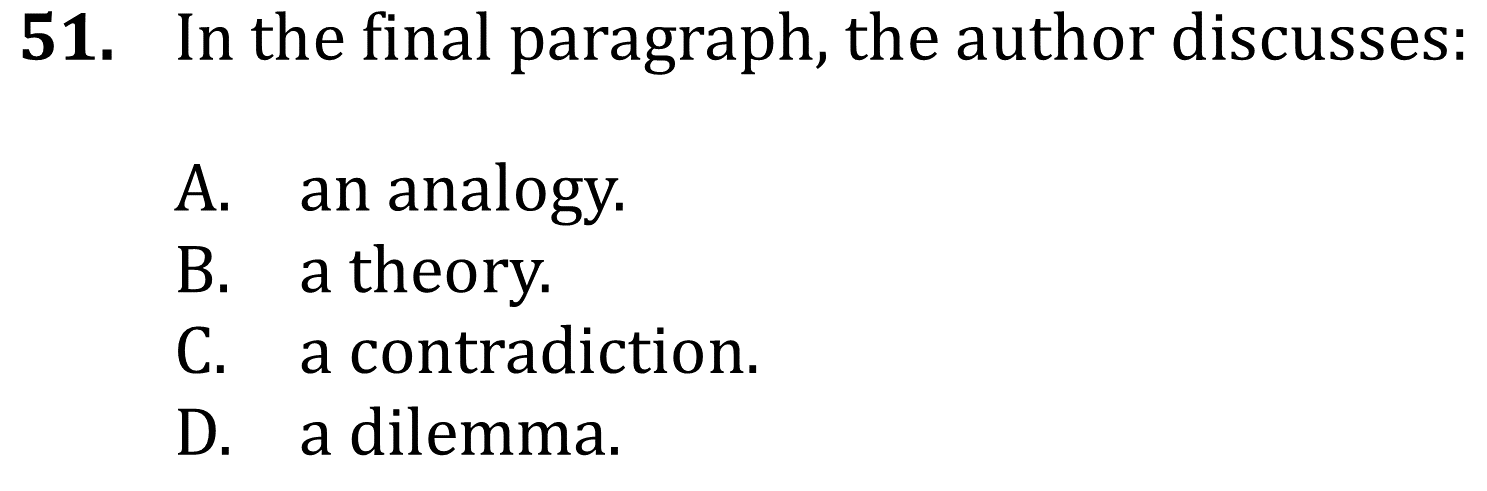 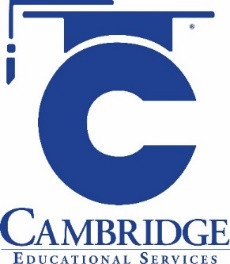 Identify clear relationships between people, ideas, and so on in uncomplicated passages  
Level: Intermediate Skill Group: Development
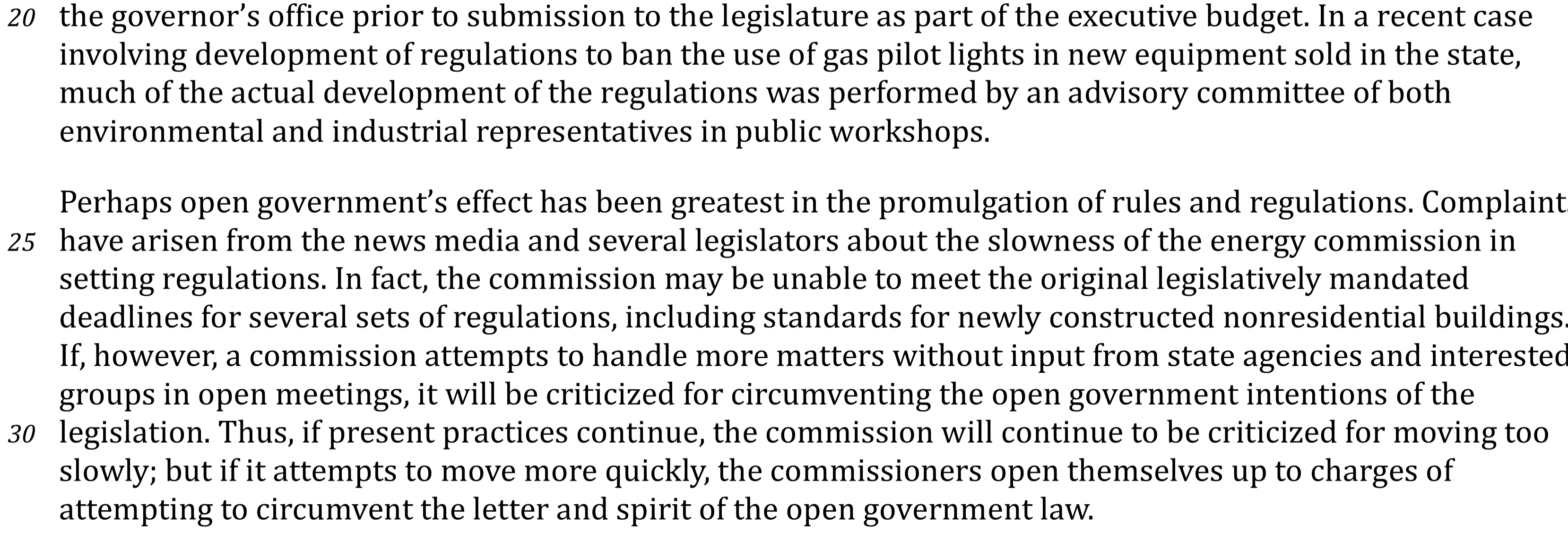 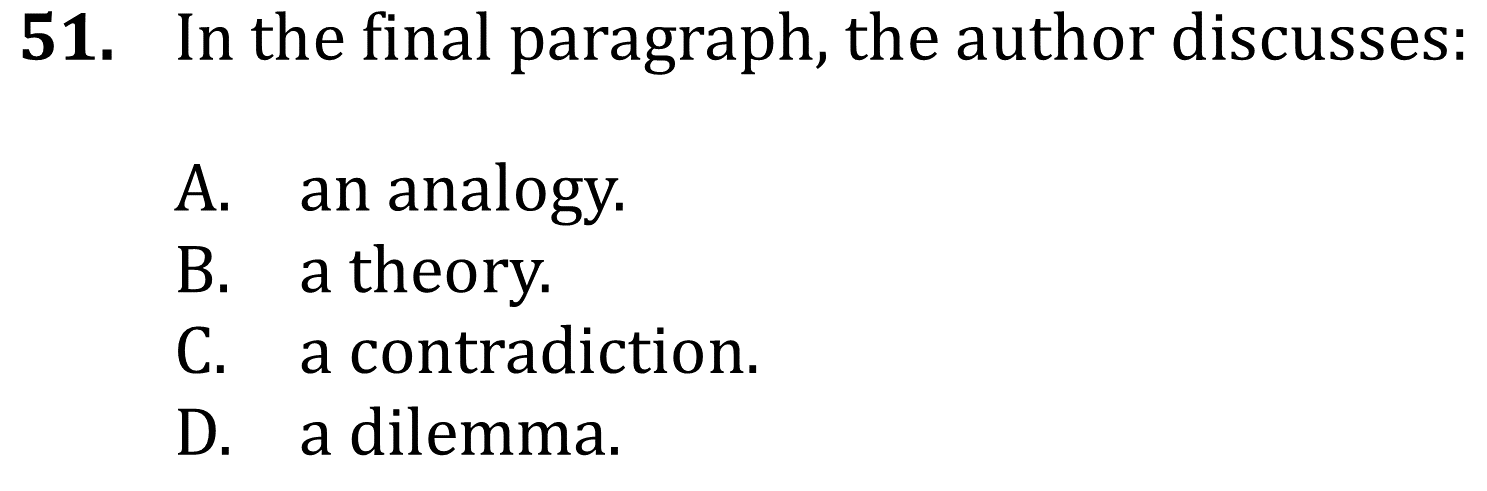 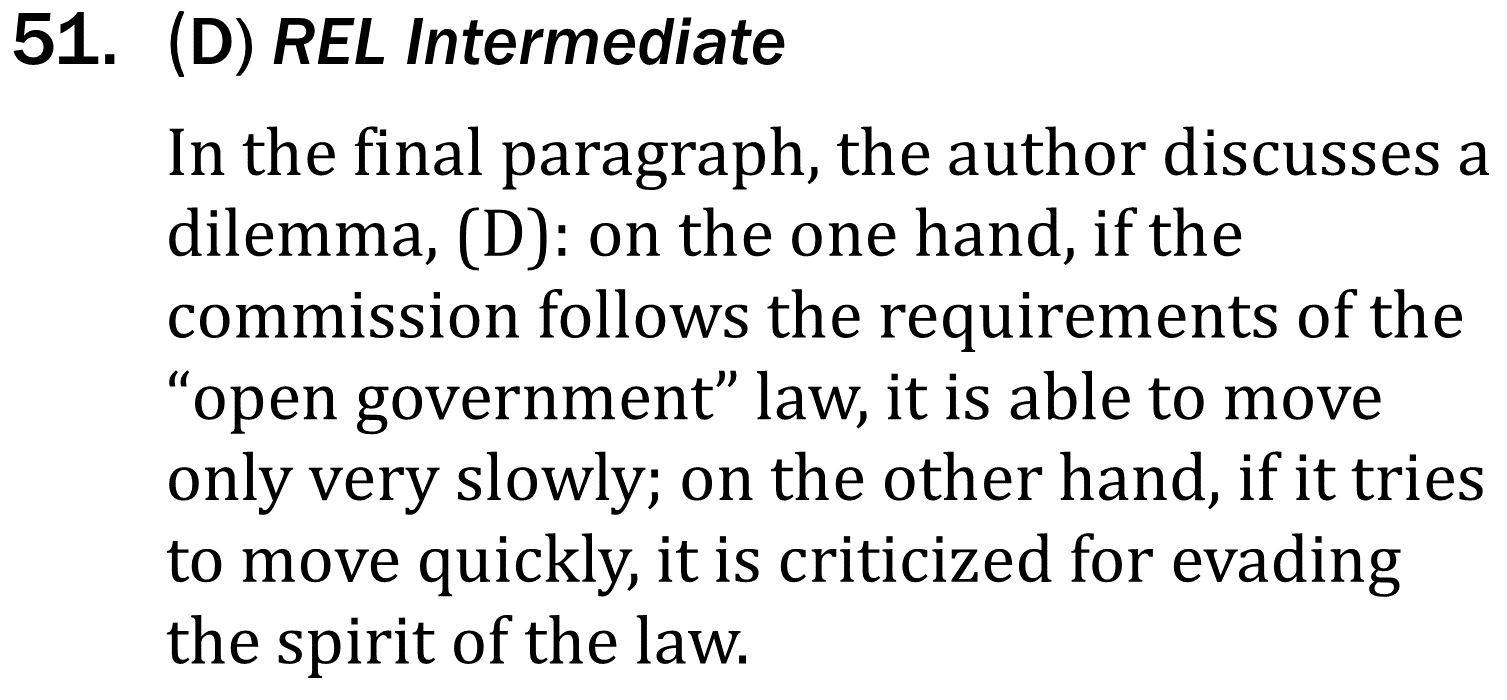 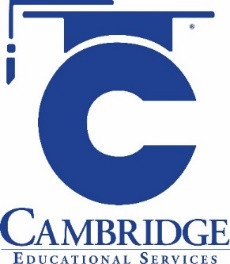 Identify clear relationships between people, ideas, and so on in uncomplicated passages  
Level: Intermediate Skill Group: Development